Ein Kind mit Fieber
[Speaker Notes: Die nachfolgende „Vorlage“ ist ein Vorschlag für diejenigen, die wenig Erfahrung im Präsentieren von Fällen haben. Frau kann jederzeit davon abweichen, andere Fotos oder Abbildungen einsetzen, oder diese auch einfach weglassen.
Der Titel soll „griffig sein“, das im Vordergrundstehende Leitsymptom beinhalten und/oder neugierig machen]
Fieber wie hoch und seit wann?
40.4°C
37.6°C
Seit heute Nachmittag
38.0°C
Seit 5 Tagen
37.8°C
39.8°C
37.4°C
Seit 2 Wochen
38.4°C
Gerade eben
39.2°C
Seit 2 Tagen
Fieber und was noch?
Viraler oberer Atemwegsinfekt, Pneumonie
Husten
Otitis externa/media
Ohrweh
Tonsillitis, EBV
Halsweh
Fieber
Bauchweh
Gastro(enteritis), Appendizitis, Pneumonie, HWI/Pyelonephritis
Erbrechen
Durchfall
…
Fallbeispiel: Das Kind (5a) hat…
Eine Überweisung!
max. 40.4°C
3 Tagen
Fieber (_____________) seit _________
Husten + Nackenschmerzen
und __________________________
Das Kind klinisch ist…
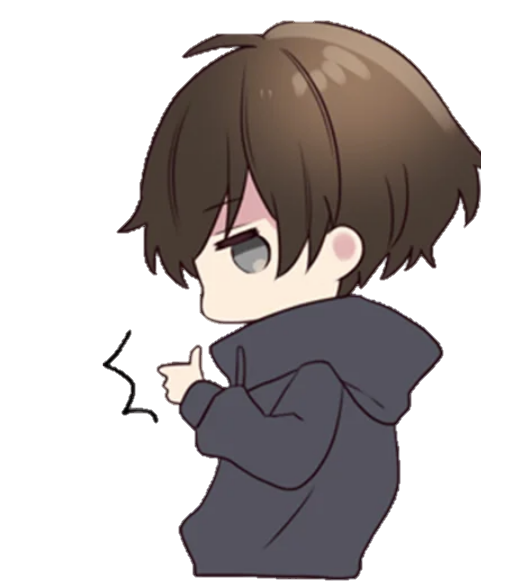 Krank
Kurzatmig
Blass
Müde, schlapp
Hustet immer wieder zwischendurch
Im Status: abgeschwächtes AG li., feuchte RGs li.
Fallbeispiel 1 – Befunde
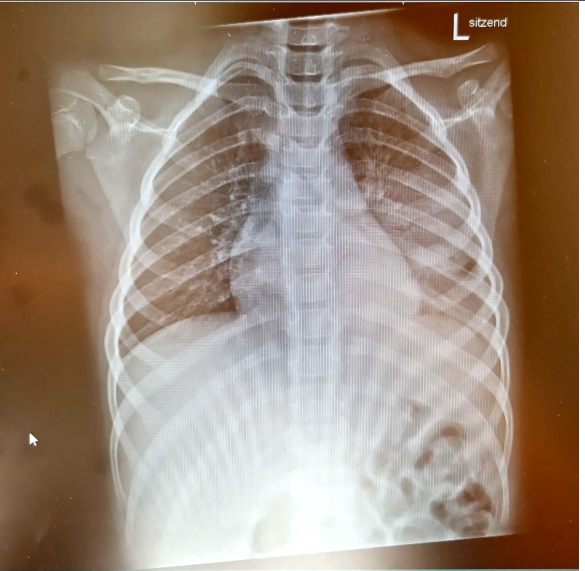 Leuko 16.5G/l
CRP 424 mg/l
Fieberkurve
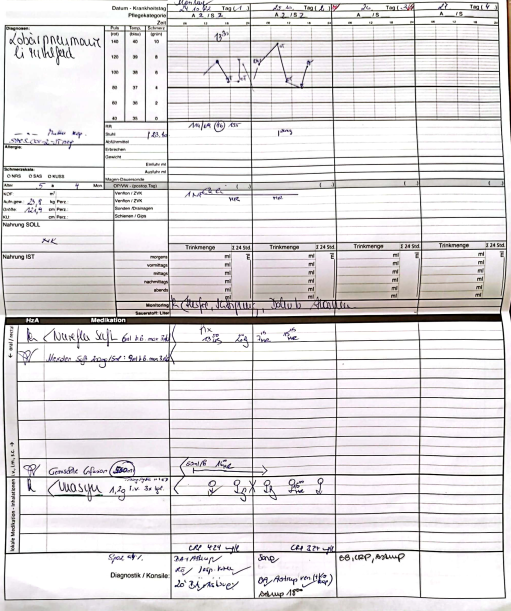 Monitoring
Unasyn 3x tgl.
blah
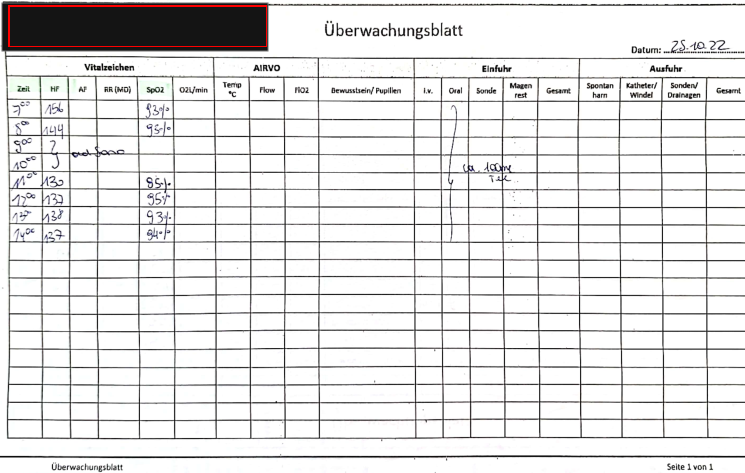 Häufigste Komplikation: Parapneumonischer Erguss
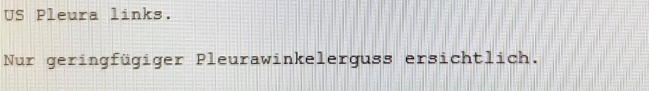 24.10.
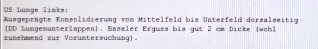 27.10.
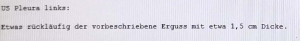 28.10.
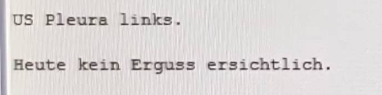 31.10.
Laborparameter - Verlauf
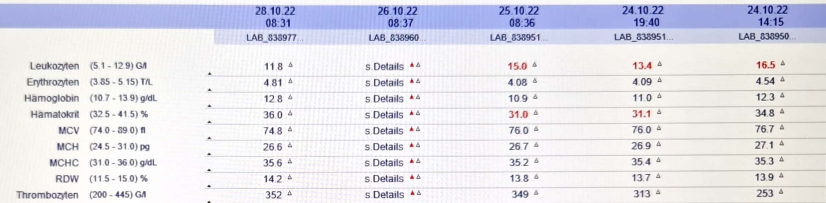 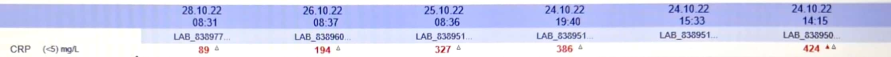 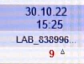 Erreger?
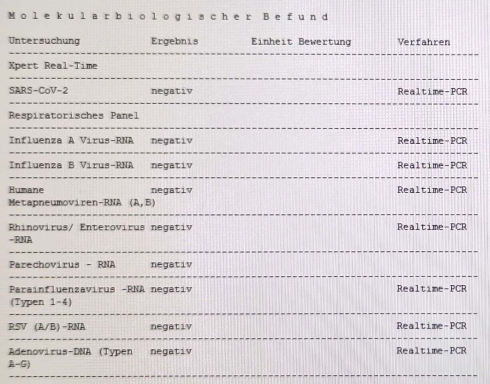 Wie es auch ausgehen kann – 
Fallbeispiel 2: Das Kind (21/2 a) hat:
max. 39.5°C
3 Tagen
Fieber (_____________) seit _________
Husten + Schnupfen
und ___________________
Das Kind klinisch ist…
Krank
Gepresste Atmung
Müde, schlapp
Im Status: abgeschwächtes AG li., feuchte RGs li.
Fallbeispiel 2 - Befunde
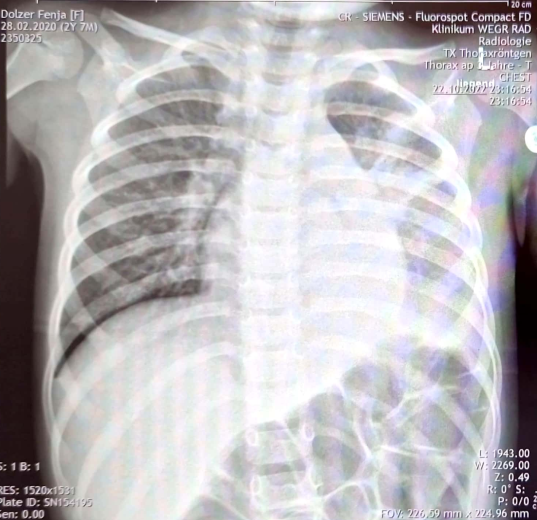 Leuko 17.3G/l
CRP 362 mg/l
Fieberkurve
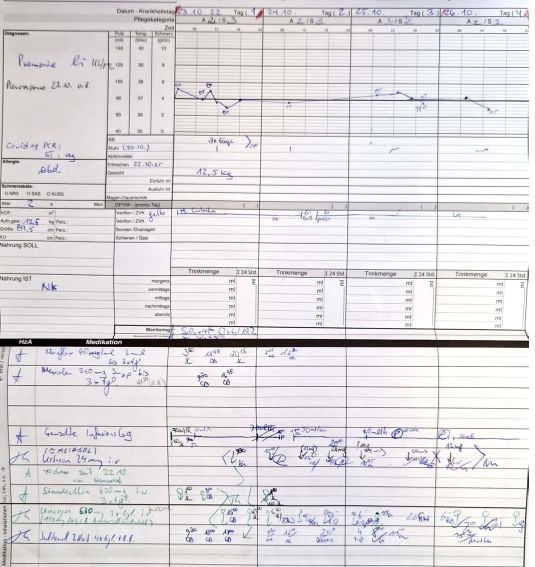 Monitoring
Infusion
Cortison
Unasyn 3x tgl.
Überwachungsblatt
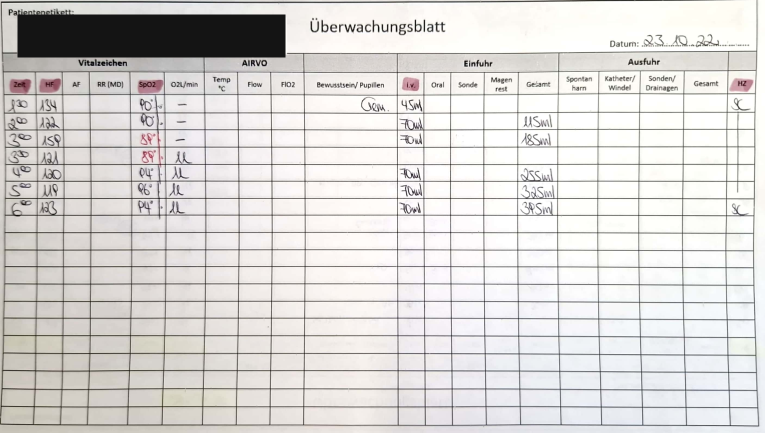 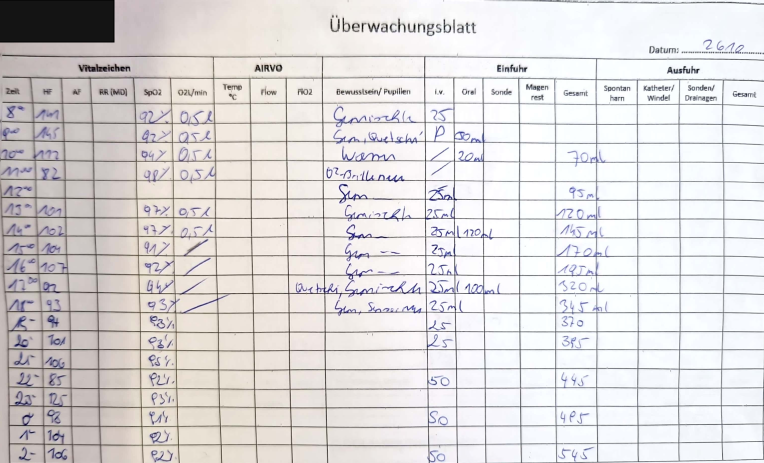 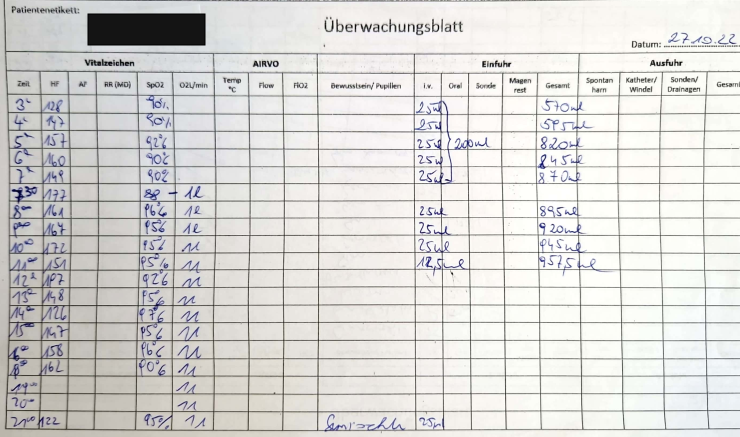 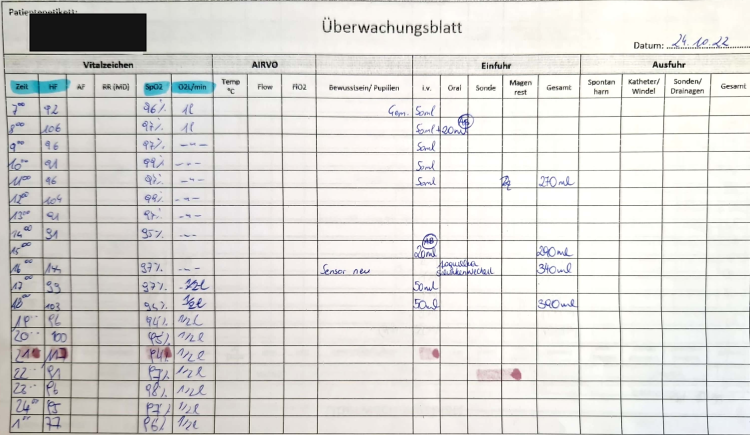 Häufigste Komplikation – Parapneumonischer Erguss
23.10.
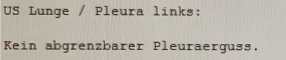 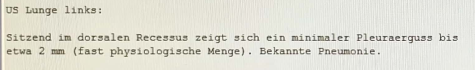 24.10.
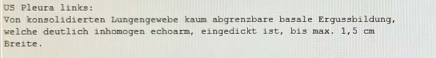 27.10.
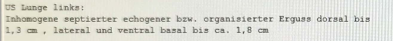 28.10.
Laborparameter – Verlauf
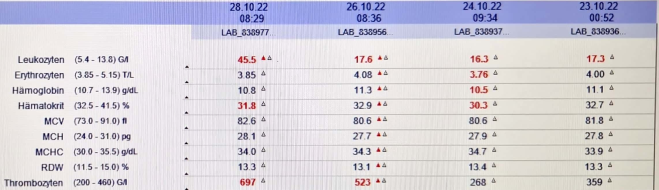 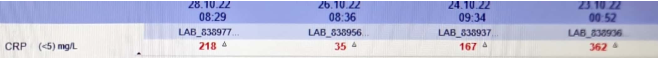 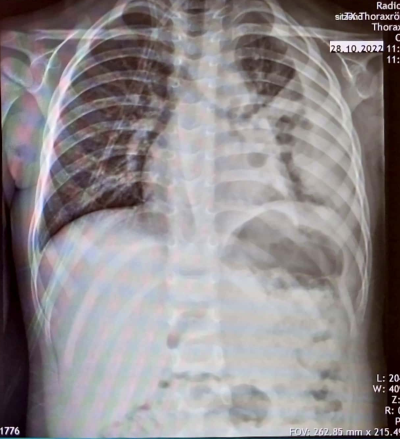 Take Home Message
Hohes Fieber über mehrere Tage – Labor und ggf. Bildgebung

Parapneumonischer Erguss als häufigste Komplikation der Pneumonie